KC METRO HMIS Training
Emergency Shelter
KC HMIS Training
Presented by:
Jim Bombaci, Nutmeg Consulting
Class training and PPT content by Nutmeg Consulting based on similar content for CT HMIS.
Provided by:
P
W
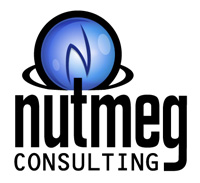 Help@NutmegIT.com
	Nutmegit.com
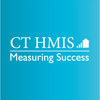 Content
General Info
Emergency Shelter Notes
How to submit a request for support
General Info
Program Enrollment vs. Member Enrollment

The Program enrollment should be thought of as the “household enrollment” that has the same enrollment date as the HoH
Member Enrollment – Other Member enrollment dates may vary 
Case Management > Project Enrollment > Gear (selected enrollment) > Member 
When Adding a Program Enrollment
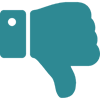 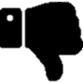 General Info
Adult Only Data – non-cash and income
If child receives SSDI, report the income on the adult’s income assessment, not on the child’s
All member data – health insurance, disabling conditions
Annual Assessment rules – 30 days before and after; based off program enrollment start date not member start date
General Info
Data congruence
If health insurance = yes, then a health insurance type must be selected
If disabled = yes, then a disability type must be selected 
Disabling conditions – Chronic and Developmental – both are specific types. 
Chronic refers to chronic diseases i.e. hypertension, diabetes, liver disease
Chronic Homeless Calculation – HUD Universal Assessment – only assessed at project entry
Enrollment ID/Family ID/Multiple Families
General Info
How to add member to existing enrollment:
Case Management > Family and Contacts > Family > Gear > Add and Enroll Family Member

How to exit member but leave other members:
Program enrollment > Gear > Member > Click on the member's name > Complete exit assessment
Emergency Shelter
ESG ES – Night by Night or Entry/Exit
Night by Night – clients can enter and exit on an irregular basis, continuous stay is not required
Data of Engagement One Time Field required
Make sure to use the gear for ES exit - 'exit enrollment with reservation'

Entry/Exit – continuous stay required 
Make sure clients are exited timely
Program exit = service days
Emergency Shelter
APR Q5.Q6 and Data Quality Report – Inactive Records for ES: 
Emergency Shelters, the # of Inactive Records will show the number of clients where their latest bed night (Check-In) was more than 90 days before the report end date. Client’s last bed night is 12/23/16 but the report end date is 9/30/17.
How To Submit An Issue
When submitting a Help Desk Ticket make sure to include:
General Client Issues
Client ID(s) – most important
Client Enrollment - which enrollment is being impacted by the issue
User Login – if you have multiple logins, tell your user ID 
Role – tell us which role you are using 
Report Issues
If this is a report issue; what is the exact name of the report as it appears in HMIS?
What date range are you using?
Provide a few sample client IDs where you are seeing the problem
Which section of the report has issues?
What Program(s) are you running the report on?
Questions or comments?
hmishelpdesk@marc.org

Submit at ticket: http://www.kcmetrohmis.org/helpdesk.htm
Thank you
[Speaker Notes: They will help with the “white screen” that appears when trying to save a sub-assessment (ex. Non-Cash Benefits, Monthly Income).  You don’t have to watch both but one is a temporary and the other is a permanent fix.  Roll back tutorial will show how to prevent Windows from updating to the non-working version again.]